МУНИЦИПАЛЬНОЕ АВТОНОМНОЕ УЧРЕЖДЕНИЕ ИНФОРМАЦИОННО-МЕТОДИЧЕСКИЙ ЦЕНТР ГОРОДА ТОМСКА
МЕТОДИЧЕСКИЕ РЕКОМЕНДАЦИИ 
по организации работы по
ПРОФИЛАКТИКЕ И ПРЕДУПРЕЖДЕНИЮ ОБЩЕСТВЕННО ОПАСНОГО ПОВЕДЕНИЯ участников образовательных отношений
Пимахова Александра Владимировна,методист по профилактике МАУ ИМЦ
январь  2023
Общественно опасное поведение детей и молодежи
Нормативно-правовое  регулирование сферы профилактики правонарушений обучающихся
Федеральный закон от 23 июня 2016 г. № 182-ФЗ «Об основах системы профилактики правонарушений в Российской Федерации»
Федеральный закон от 24 июня 1999 г. № 120 «Об основах системы профилактики безнадзорности и правонарушений несовершеннолетних»
статья 41 Федерального закона от 29 декабря 2012 года № 273-ФЗ «Об образовании в Российской Федерации»
Концепция развития системы профилактики безнадзорности и правонарушений несовершеннолетних на период до 2025 года (распоряжение Правительства Российской Федерации от 22 марта 2017 г. № 520-р в ред. распоряжения Правительства РФ от 18.03.2021 № 656-р)
Мероприятия, проводимые в рамках Десятилетия детства, на период до 2027 года, утвержденные распоряжением Правительства Российской Федерации от 23 января 2021 г. № 122-р
Федеральный закон от 29.12.2010 № 436-ФЗ «О защите детей от информации, причиняющей вред их здоровью и развитию»
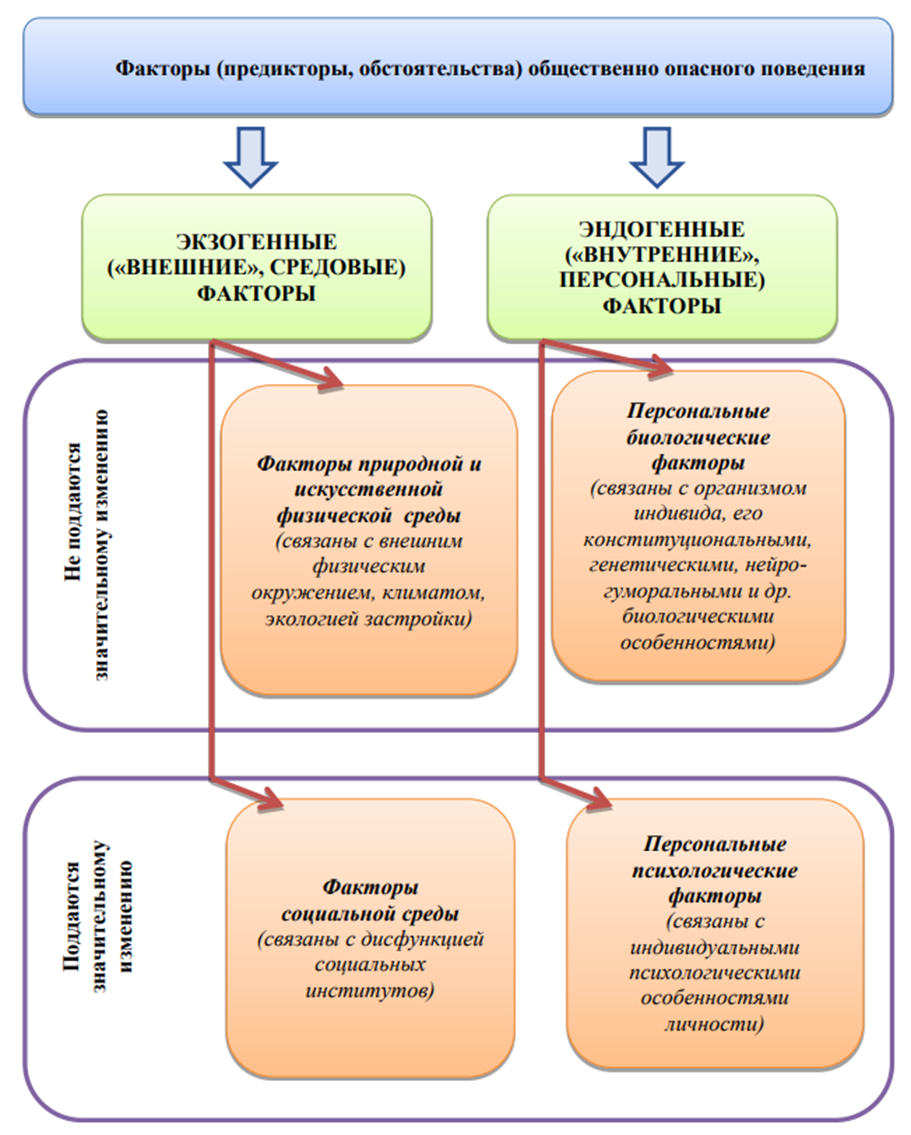 Причины деструктивного поведения
направления профилактической деятельности
создание в образовательной организации поддерживающе-компенсаторной среды
минимизации возможного негативного влияния факторов социальной среды
формирование качеств личности, повышающих устойчивость к влиянию неблагоприятных факторов социализации
коррекция дезадаптивных личностных характеристик, провоцирующих общественно опасное поведение
Уровни организации взаимодействия образовательной организации в профилактической работе
Восстановительные и медиативные технологии урегулирования конфликтов и 
профилактики правонарушений реализуют в образовательных организациях службы 
школьной медиации (СШМ) и школьные службы примирения (ШСП).
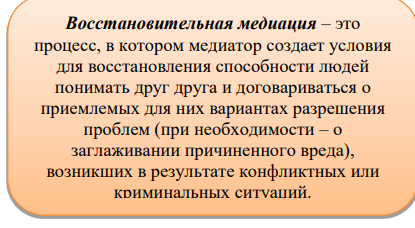 общие направления реализации программ формирования законопослушного поведения
Технологии раннего выявления обучающихся группы риска общественно опасного поведения
Педагогическое наблюдение
Психологические исследования
Сбор фактической информации
Экспертиза психологической безопасности образовательной среды
Выявление обучающихся группы риска через социальный паспорт школы (класса)
Систематическое педагогическое наблюдение, ведение карты (листа) наблюдений
Анализ результатов СПТ
Выявление обучающихся не посещающих или систематически пропускающих школу по неуважительным причинам
Мониторинг аккаунтов обучающихся в социальных сетях
Скрининговые исследования 
психоэмоционального состояния, личностных особенностей обучающихся
Углубленная диагностика отдельных категорий обучающихся, требующих особого педагогического внимания
Основные этапы, методы и технологии ИПР с обучающимися с общественно опасным поведением, состоящими на профилактическом учёте
Пимахова
Александра Владимировна
методист по профилактической работе МАУ ИМЦ г. Томска
8-906-848-32-41aleksandra.pimakhova@gmail.ru
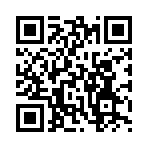 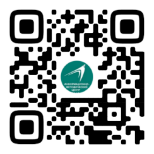 Наша группа  в Телеграм
Наша группа Вконтакте